[Syntax and semantics of environmental sensor data]
[Sang-Kyun Kim / Myongji University]
Compliance with IEEE Standards Policies and Procedures
Subclause 5.2.1 of the IEEE-SA Standards Board Bylaws states, "While participating in IEEE standards development activities, all participants...shall act in accordance with all applicable laws (nation-based and international), the IEEE Code of Ethics, and with IEEE Standards policies and procedures."

The contributor acknowledges and accepts that this contribution is subject to 
The IEEE Standards copyright policy as stated in the IEEE-SA Standards Board Bylaws, section 7, http://standards.ieee.org/develop/policies/bylaws/sect6-7.html#7, and the IEEE-SA Standards Board Operations Manual, section 6.1, http://standards.ieee.org/develop/policies/opman/sect6.html
The IEEE Standards patent policy as stated in the IEEE-SA Standards Board Bylaws, section 6, http://standards.ieee.org/guides/bylaws/sect6-7.html#6, and the IEEE-SA Standards Board Operations Manual, section 6.3, http://standards.ieee.org/develop/policies/opman/sect6.html
2888-20-0037-00-0001-Syntax and semantics of environmental sensor data
1
IEEE 2888Interfacing Cyber and Physical World Working GroupKyoungro Yoon, yoonk@konkuk.ac.kr
2888-20-0037-00-0001-Syntax and semantics of environmental sensor data
2
Ambient light sensor
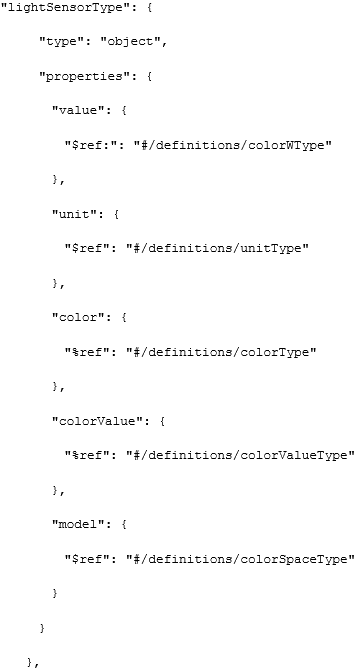 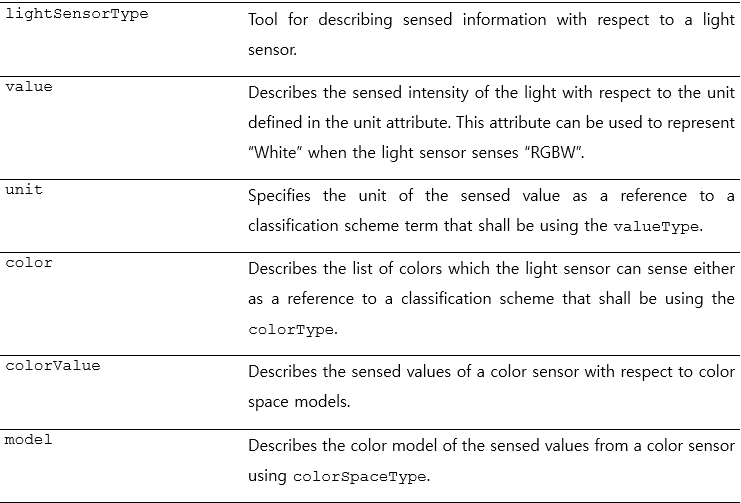 2888-20-0037-00-0001-Syntax and semantics of environmental sensor data
3
colorWType
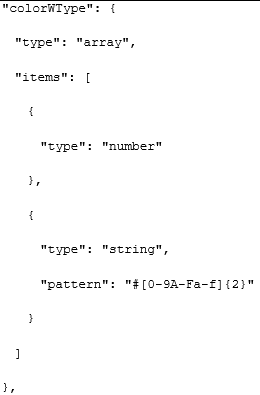 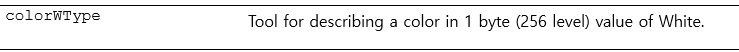 2888-20-0037-00-0001-Syntax and semantics of environmental sensor data
4
colorValueType
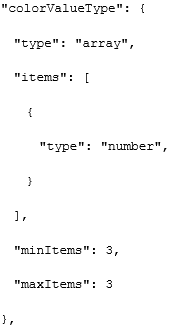 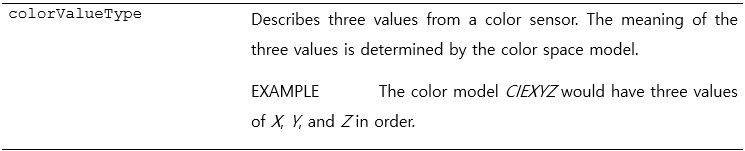 2888-20-0037-00-0001-Syntax and semantics of environmental sensor data
5
colorSpaceType
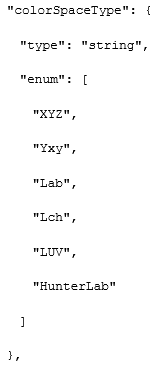 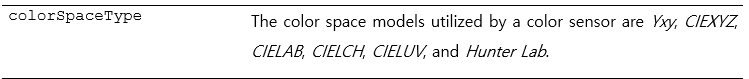 2888-20-0037-00-0001-Syntax and semantics of environmental sensor data
6
Ambient light sensor instance example
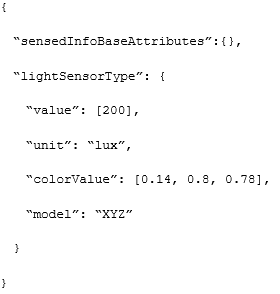 2888-20-0037-00-0001-Syntax and semantics of environmental sensor data
7
Ambient noise sensor
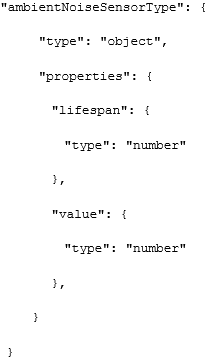 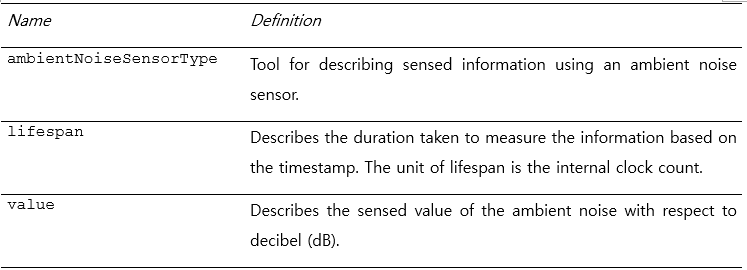 2888-20-0037-00-0001-Syntax and semantics of environmental sensor data
8
Ambient noise sensor instance example
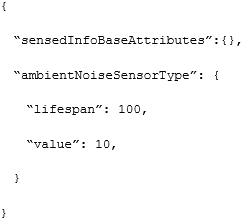 2888-20-0037-00-0001-Syntax and semantics of environmental sensor data
9
Temperature sensor
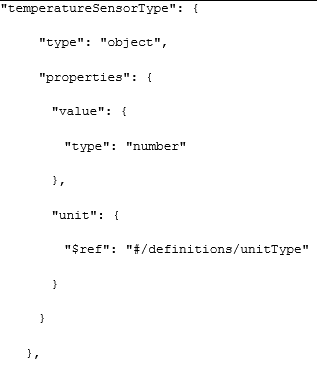 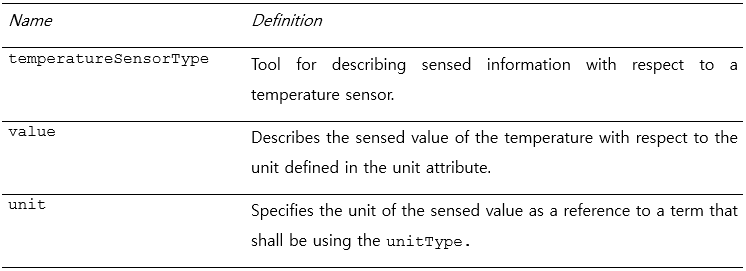 2888-20-0037-00-0001-Syntax and semantics of environmental sensor data
10
Temperature sensor instance example
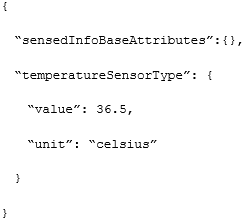 2888-20-0037-00-0001-Syntax and semantics of environmental sensor data
11
Humidity sensor
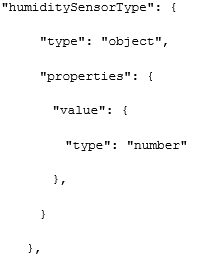 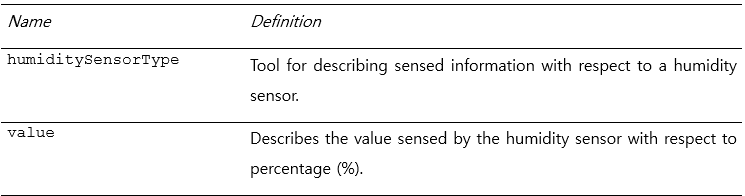 2888-20-0037-00-0001-Syntax and semantics of environmental sensor data
12
Humidity sensor instance example
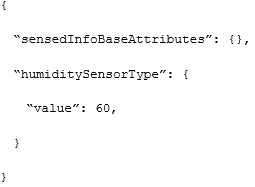 2888-20-0037-00-0001-Syntax and semantics of environmental sensor data
13
Wind sensor
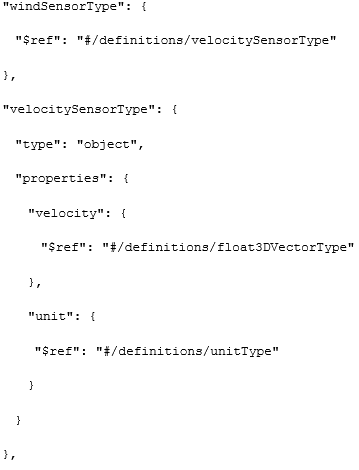 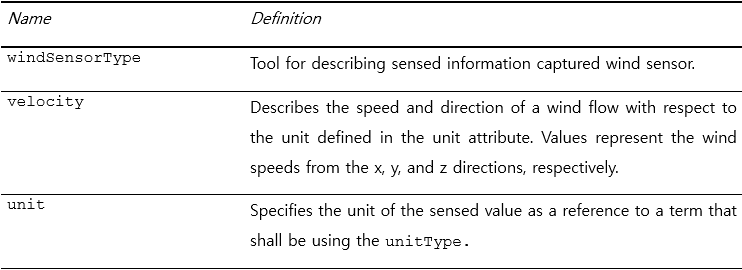 2888-20-0037-00-0001-Syntax and semantics of environmental sensor data
14
Wind sensor instance example
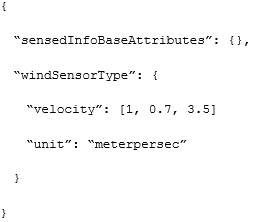 2888-20-0037-00-0001-Syntax and semantics of environmental sensor data
15
Gas sensor
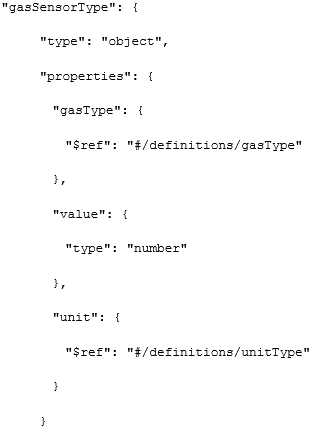 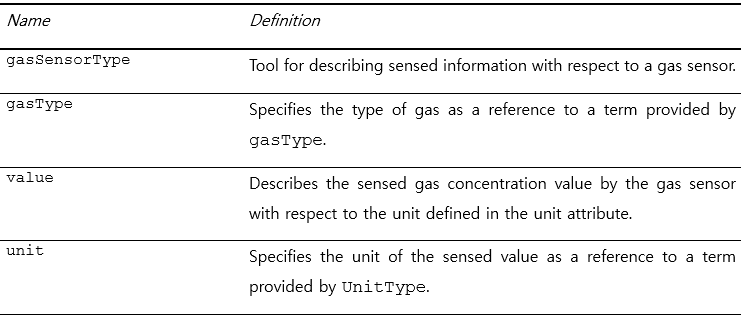 2888-20-0037-00-0001-Syntax and semantics of environmental sensor data
16
Gas sensor instance example
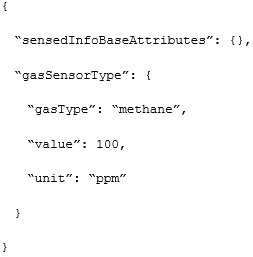 2888-20-0037-00-0001-Syntax and semantics of environmental sensor data
17
Dust sensor
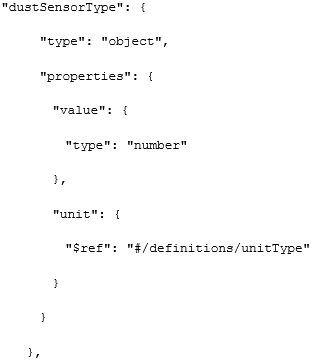 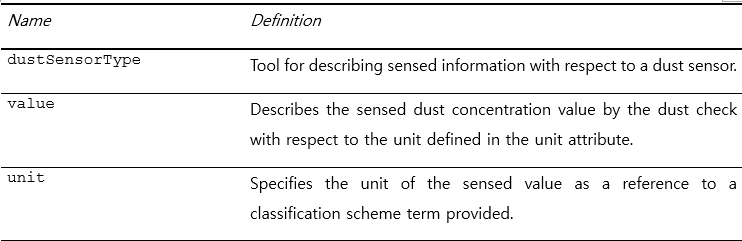 2888-20-0037-00-0001-Syntax and semantics of environmental sensor data
18
Dust sensor instance example
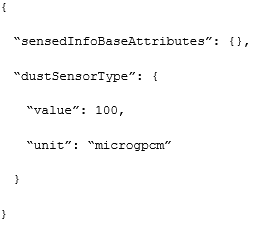 2888-20-0037-00-0001-Syntax and semantics of environmental sensor data
19
Thank You